Разработка внеклассного мероприятия по математике и физике для учащихся 8 – 9 классов.
Учитель математики средней общеобразовательной школы № 41 ОАО «РЖД»  Кашенцева М. А.
КВМиФ
ДОБРО ПОЖАЛОВАТЬ
В 
КЛУБ 
ВЕСЕЛЫХ 
МАТЕМАТИКОВ и ФИЗИКОВ!
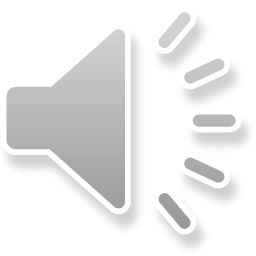 Шахматная партия
ПРИВЕТСТВУЕМ
УЧАСТНИКОВ КОМАНД!
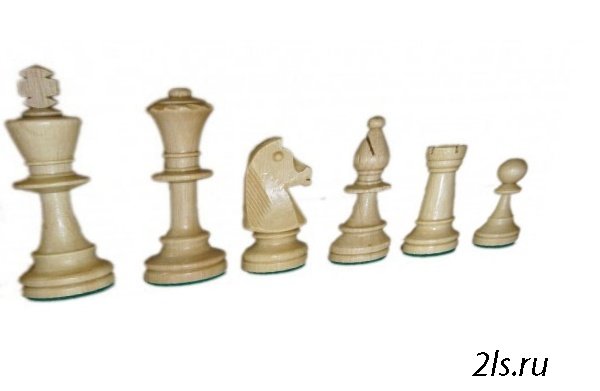 ПЕШКА
СЛОН
КОНЬ
ЛАДЬЯ
ФЕРЗЬ
КОРОЛЬ
ПРИВЕТСТВУЕМ
ЖЮРИ КОНКУРСА!
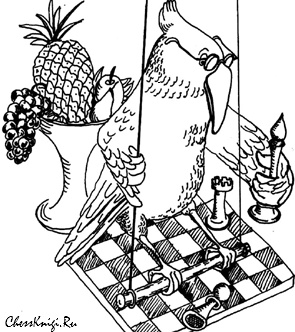 КОНКУРС 1
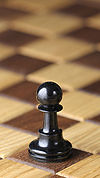 КОНКУРС 1
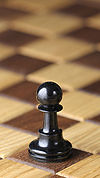 ПОМНИШЬ ЛИ ТЫ?
КОНКУРС 1
Дюйм – 
(2,5 см) – длина фаланги большого пальца
КОНКУРС 1
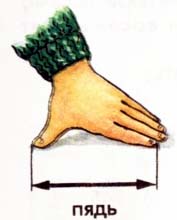 Пядь - 
(16 см)
КОНКУРС 1
Сажень - 
(213 см)
КОНКУРС 1
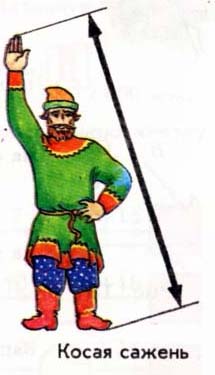 косая сажень – 
(248 см) – 
расстояние от пальцев 
левой ноги до конца 
пальцев поднятой 
правой руки;
КОНКУРС 1
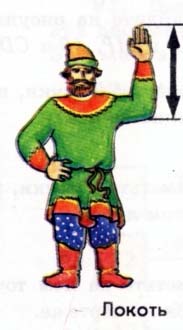 локоть или аршин –
(45 см) – расстояние 
от концов пальцев 
до локтя согнутой руки
КОНКУРС 1
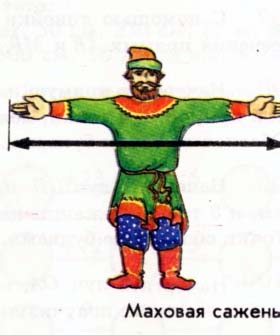 маховая сажень –
(176 см) – 
расстояние между 
концами пальцев 
расставленных в стороны 
рук;
КОНКУРС 1
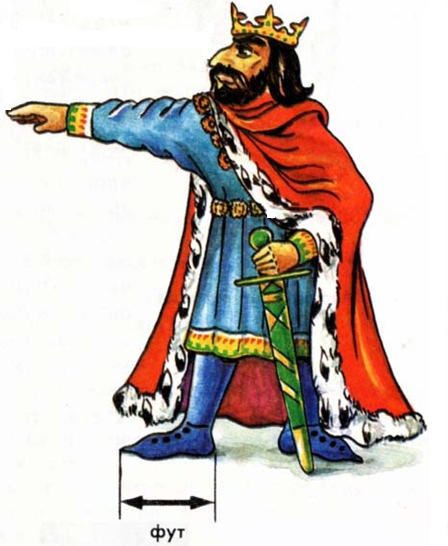 фут –
(31 см) 
 длина стопы, 
12 дюймов;
КОНКУРС 1
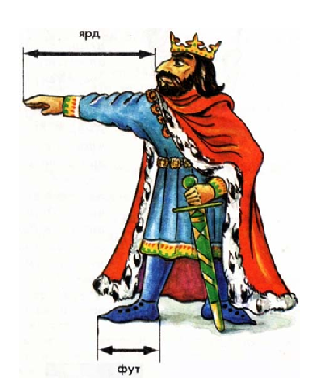 ярд –
(91 см) – единица длины,
 равная расстоянию от 
кончика носа короля Генриха 
 до конца пальцев его 
вытянутой руки;
КОНКУРС 1
поприще, или верста – 
(1,067 км) – мера длины, 
равная 500 саженям;
КОНКУРС 1
золотник – 
(4 г) –для взвешивания мелких
 дорогих товаров;
КОНКУРС 1
фунт – 
(384 г) – мера массы, 
равная 96 золотникам;
КОНКУРС 1
пуд – 
(15,36 кг) – мера массы, 
равная 40 фунтам;
КОНКУРС 2
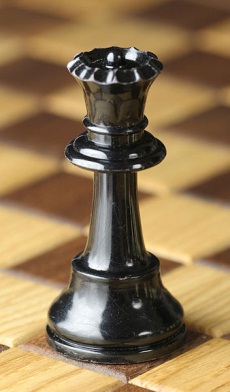 КОНКУРС 2
ПОЙМИ
 МЕНЯ!!!
КОНКУРС 2
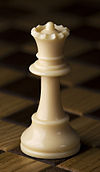 КОНКУРС 2
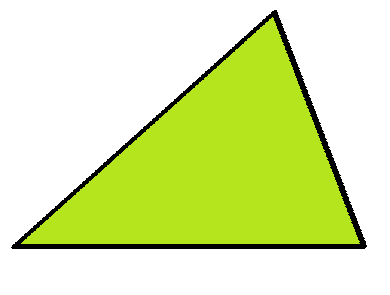 КОНКУРС 2
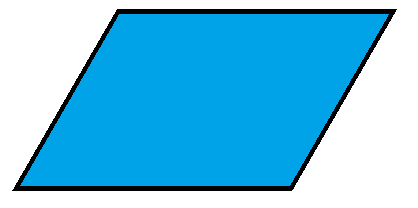 КОНКУРС 2
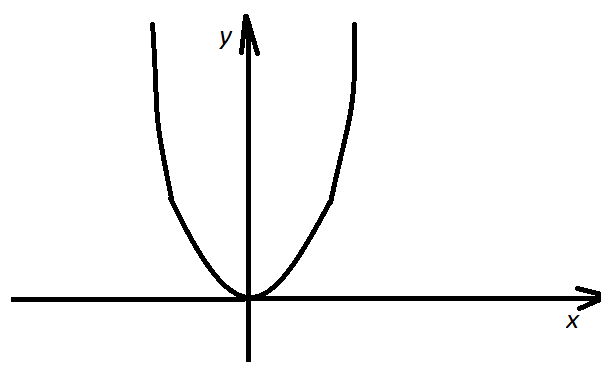 КОНКУРС 2
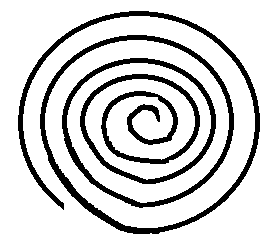 КОНКУРС 2
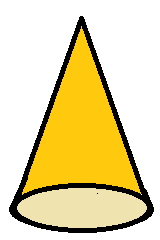 КОНКУРС 2
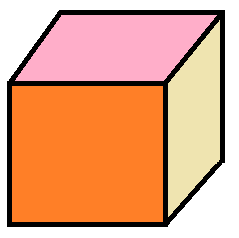 КОНКУРС 2
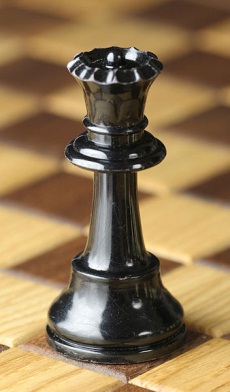 КОНКУРС 2
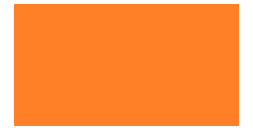 КОНКУРС 2
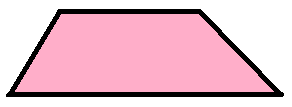 КОНКУРС 2
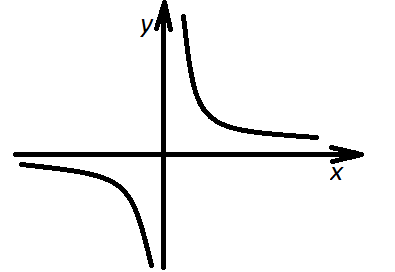 КОНКУРС 2
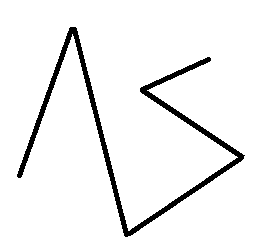 КОНКУРС 2
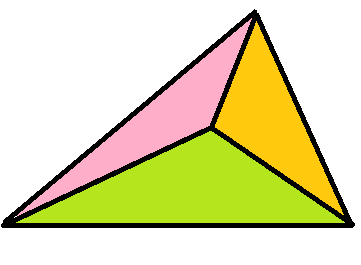 КОНКУРС 2
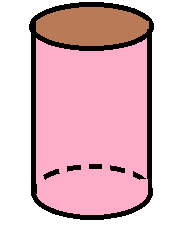 КОНКУРС 3
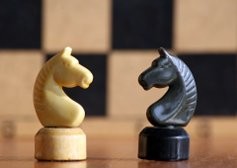 КОНКУРС 3
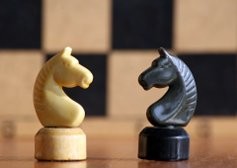 ТУРНИР 
СМЕКАЛИСТЫХ
КОНКУРС 3
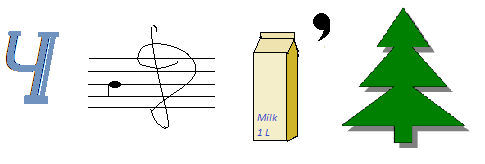 КОНКУРС 3
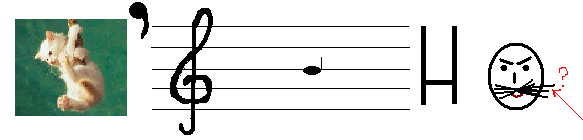 КОНКУРС 3
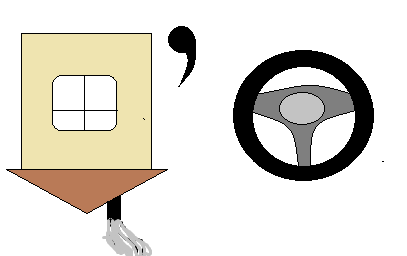 КОНКУРС 3
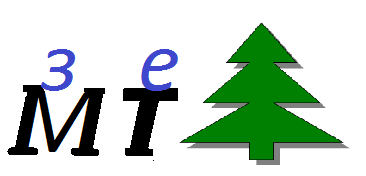 КОНКУРС 4
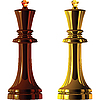 КОНКУРС 4
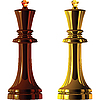 ЧТО В ПАМЯТИ 
МОЕЙ  ОСТАЛОСЬ?
КОНКУРС 4
ЧТО В ПАМЯТИ 
МОЕЙ  ОСТАЛОСЬ?
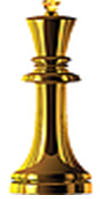 КОНКУРС 4
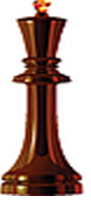 ЧТО В ПАМЯТИ 
МОЕЙ  ОСТАЛОСЬ?
КОНКУРС 5
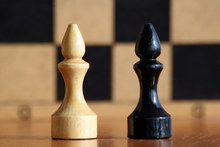 КОНКУРС 5
КРОСС-
ВОРД
КОНКУРС 5
П
КОНКУРС 5
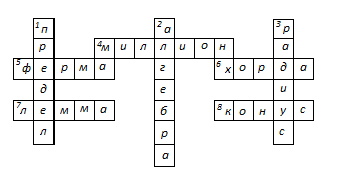 КОНКУРС 5
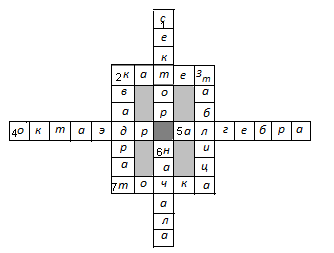 КОНКУРС 6
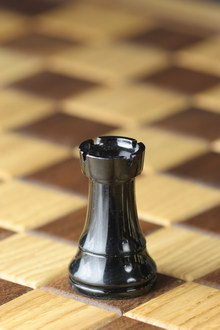 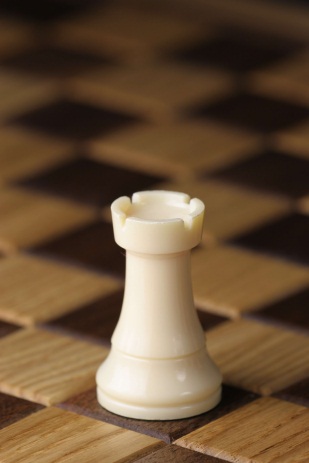 КОНКУРС 6
ВЕСЕЛАЯ
РЫБАЛКА
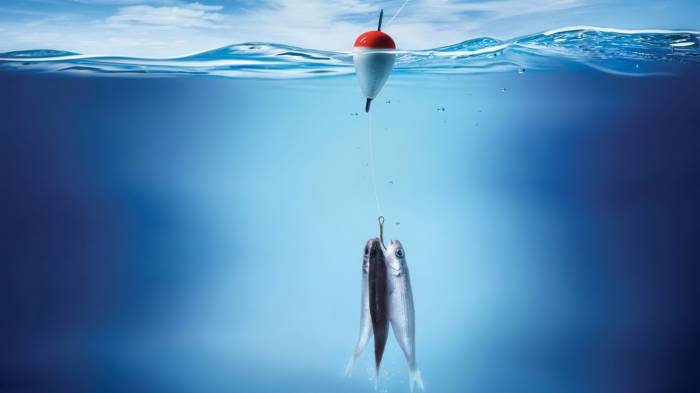 КОНКУРС 7
ОЧЕВИДНОЕ-НЕВЕРОЯТНОЕ!
КОНКУРС 7
О, сколько нам открытий чудных
Готовит просвещенья дух,
И опыт, сын ошибок трудных,
И гений – парадоксов друг…
                                   (А. С. Пушкин)
КОНКУРС 8
Д З
КОНКУРС 8
ВЕЛИКИЕ ОТКРЫТИЯ
КОНКУРС 8
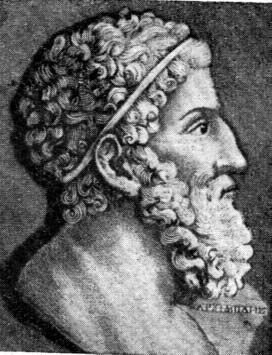 АРХИМЕД
 (Ἀρχιμήδης; 
287 до н. э. — 212 до н. э.) -
 древнегреческий математик, физик 
и инженер из Сиракуз.
 Сделал множество открытий в
 геометрии. Заложил основы 
механики, гидростатики, 
автор ряда важных изобретений.
КОНКУРС 8
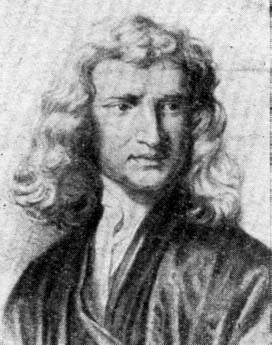 ИСААК
 НЬЮТОН
4 января 1643 года — 31 марта 1727 года 
по григорианскому календарю) — 
английскийматематик,
 механик , физик и астроном, 
один из создателей классической физики.
ИТОГИ
СПАСИБО 
ЗА
ВНИМАНИЕ!
ЛИТЕРАТУРА.
А.В. Фарков, «Внеклассная работа по математике»
И. В. Шарыгин, А. В. Шевкин «Задачи на смекалку»
Н. В. Удальцова «Математические шарады и ребусы»